PEXISEN is my new school!
September 2022
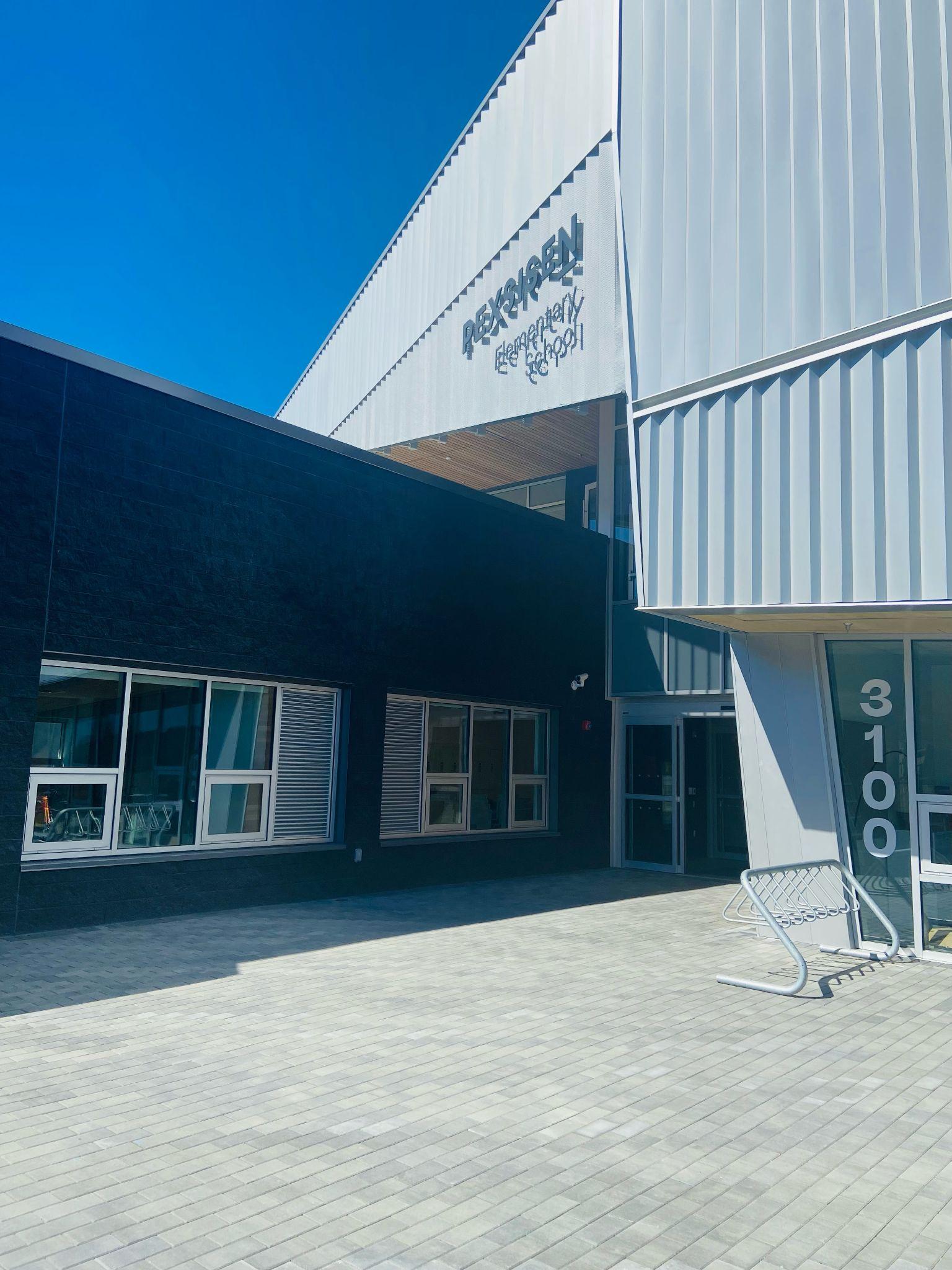 This is my new school!
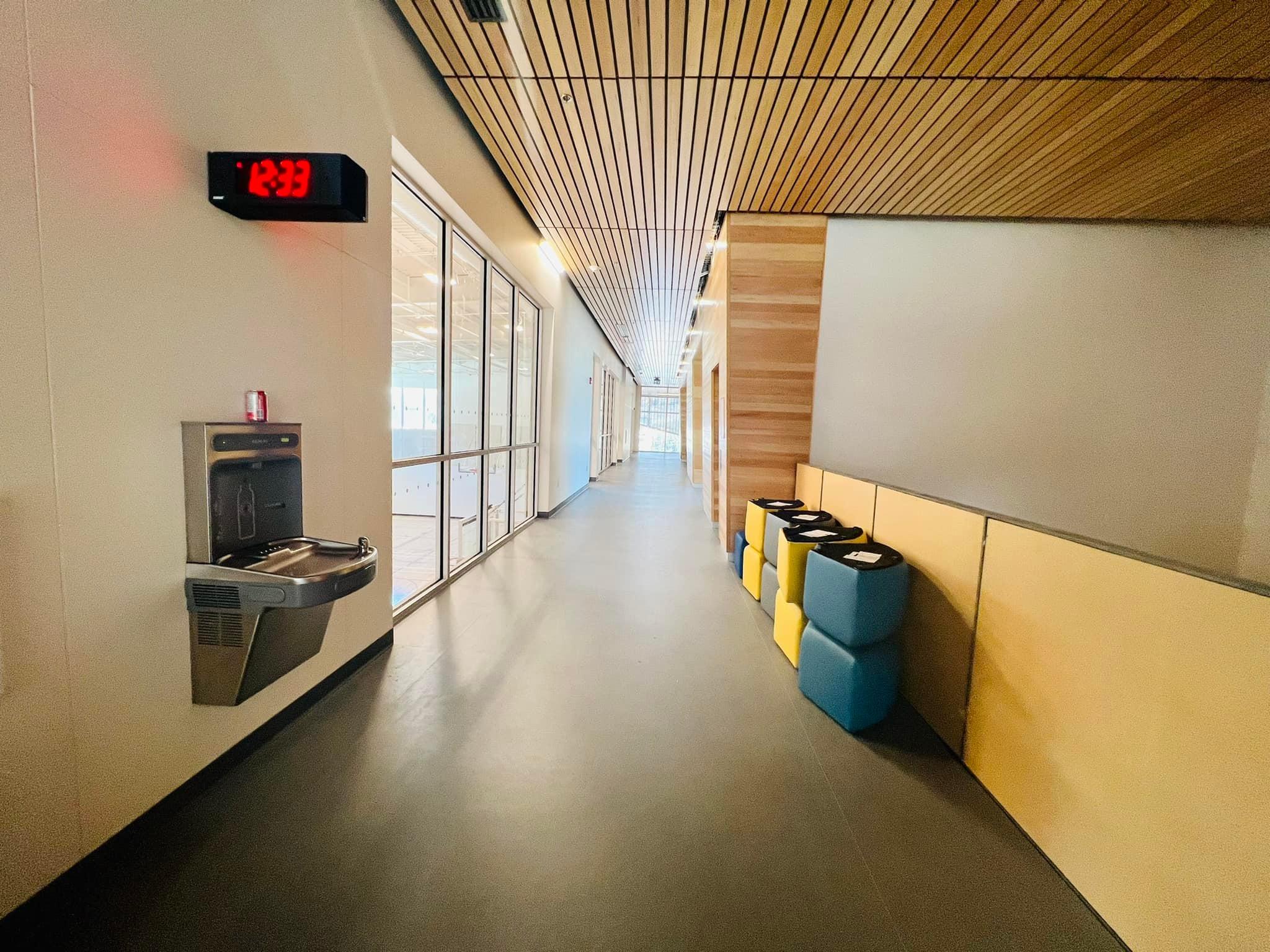 This is what the hallway looks like.
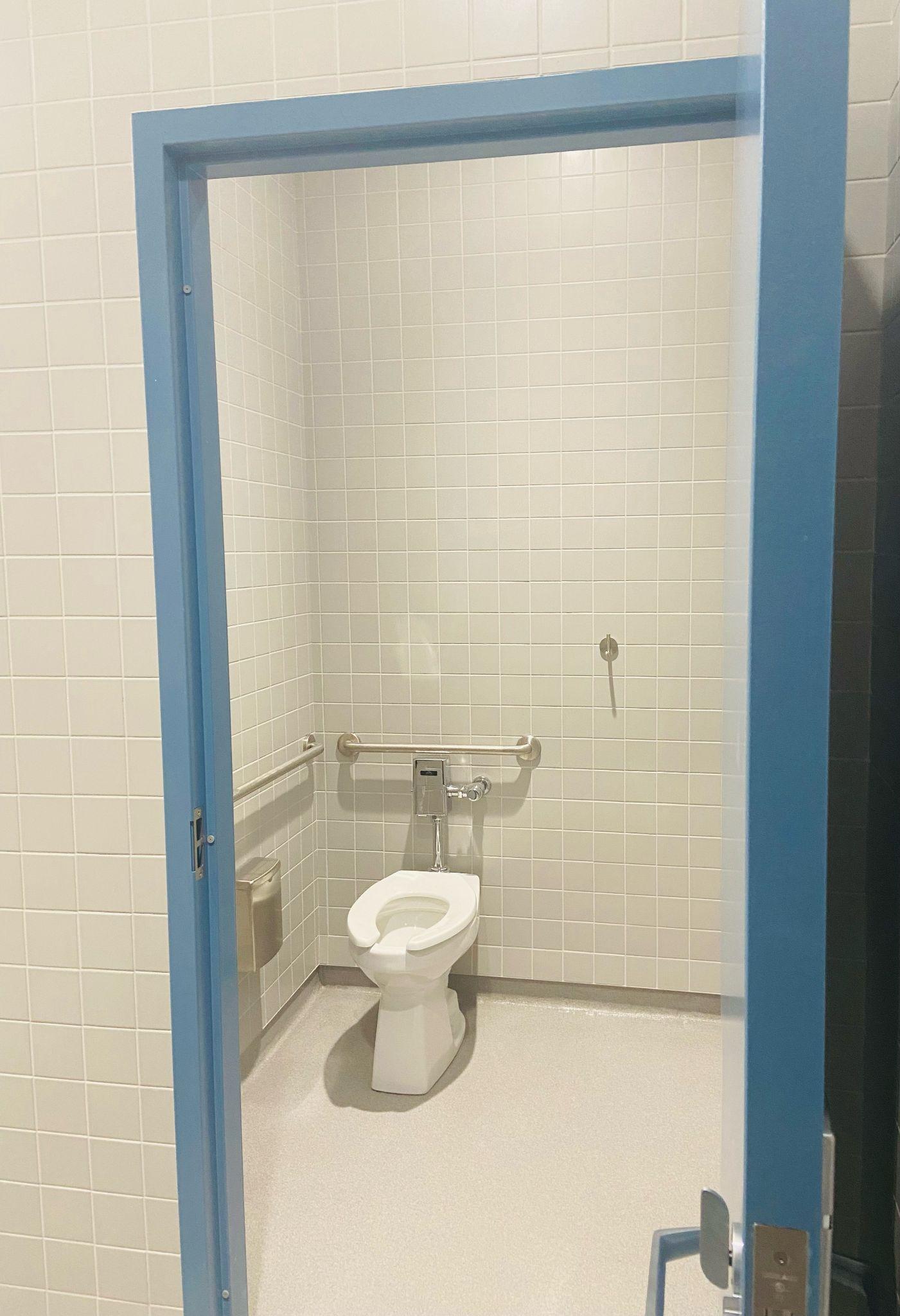 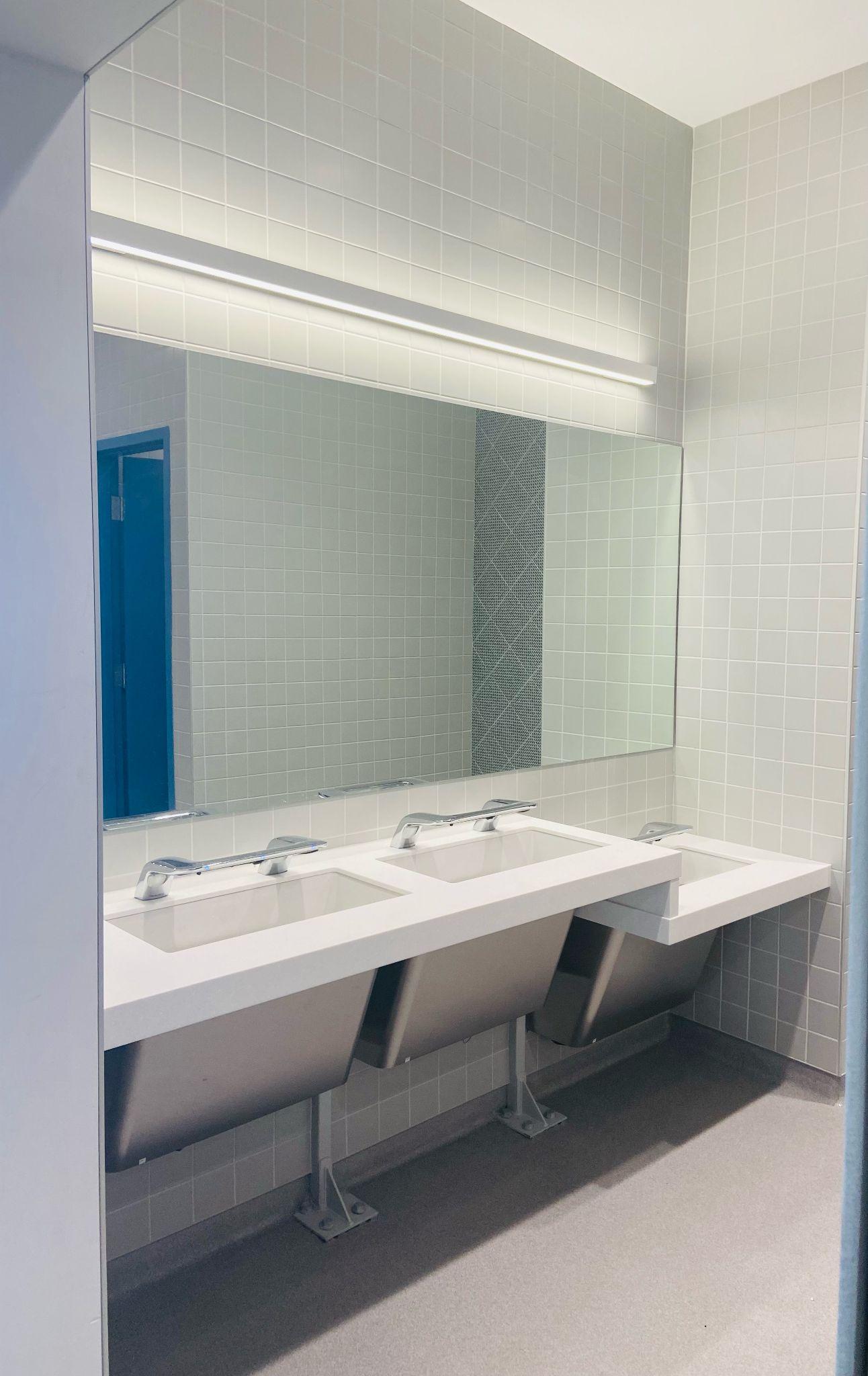 There are washrooms I can use.
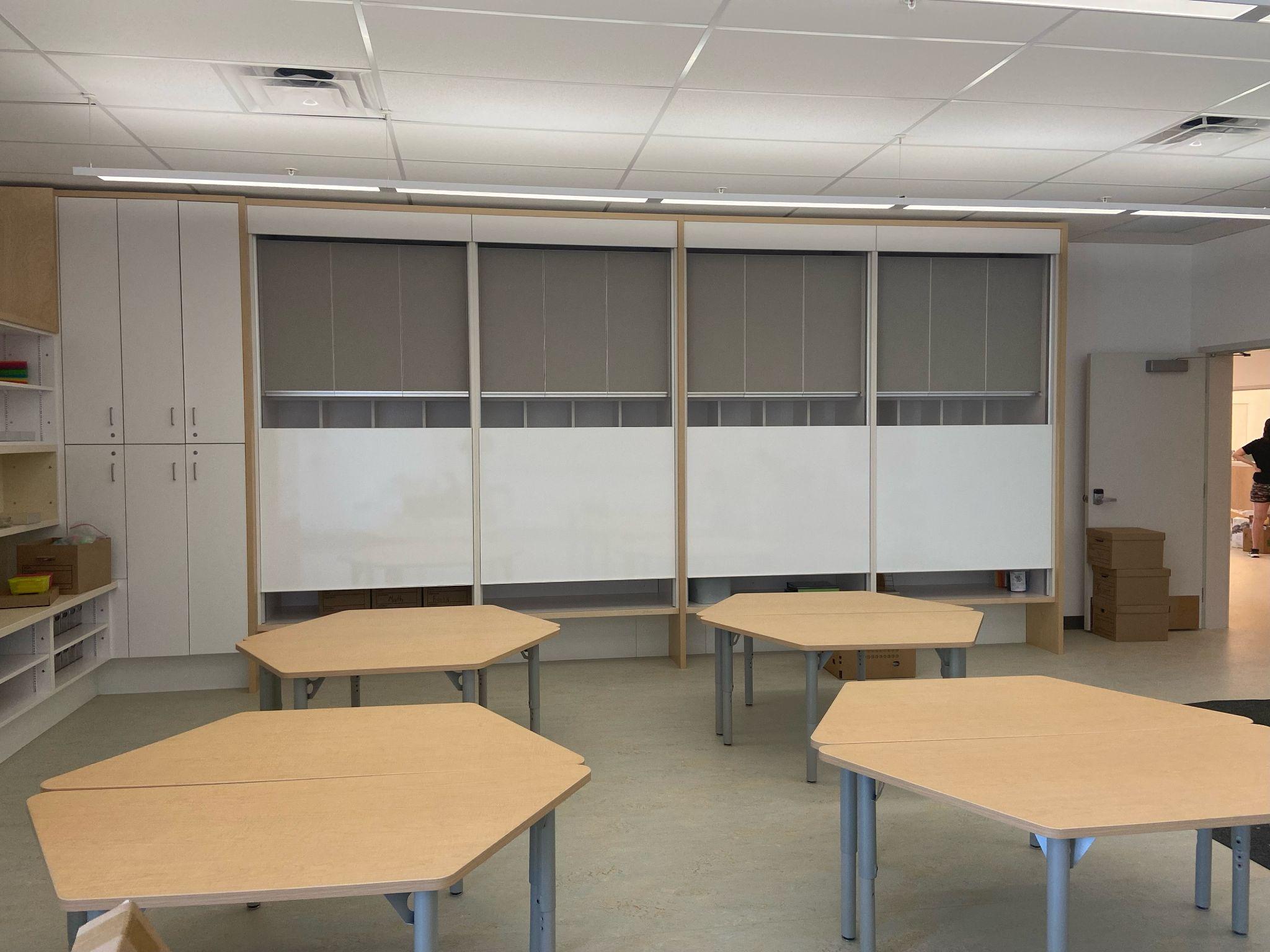 This is one of our classrooms.
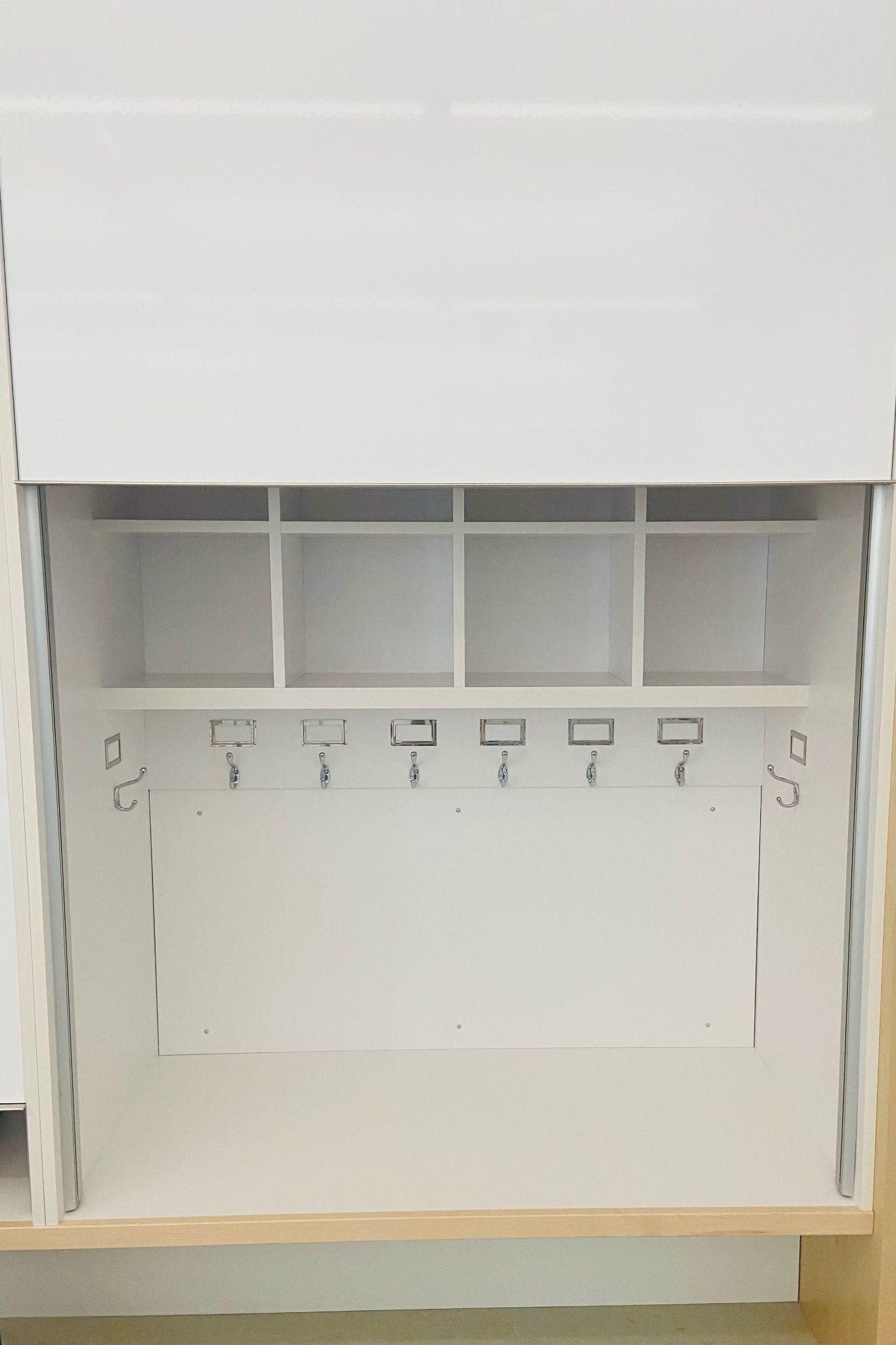 The classrooms have places for us to hang our coats and bags.
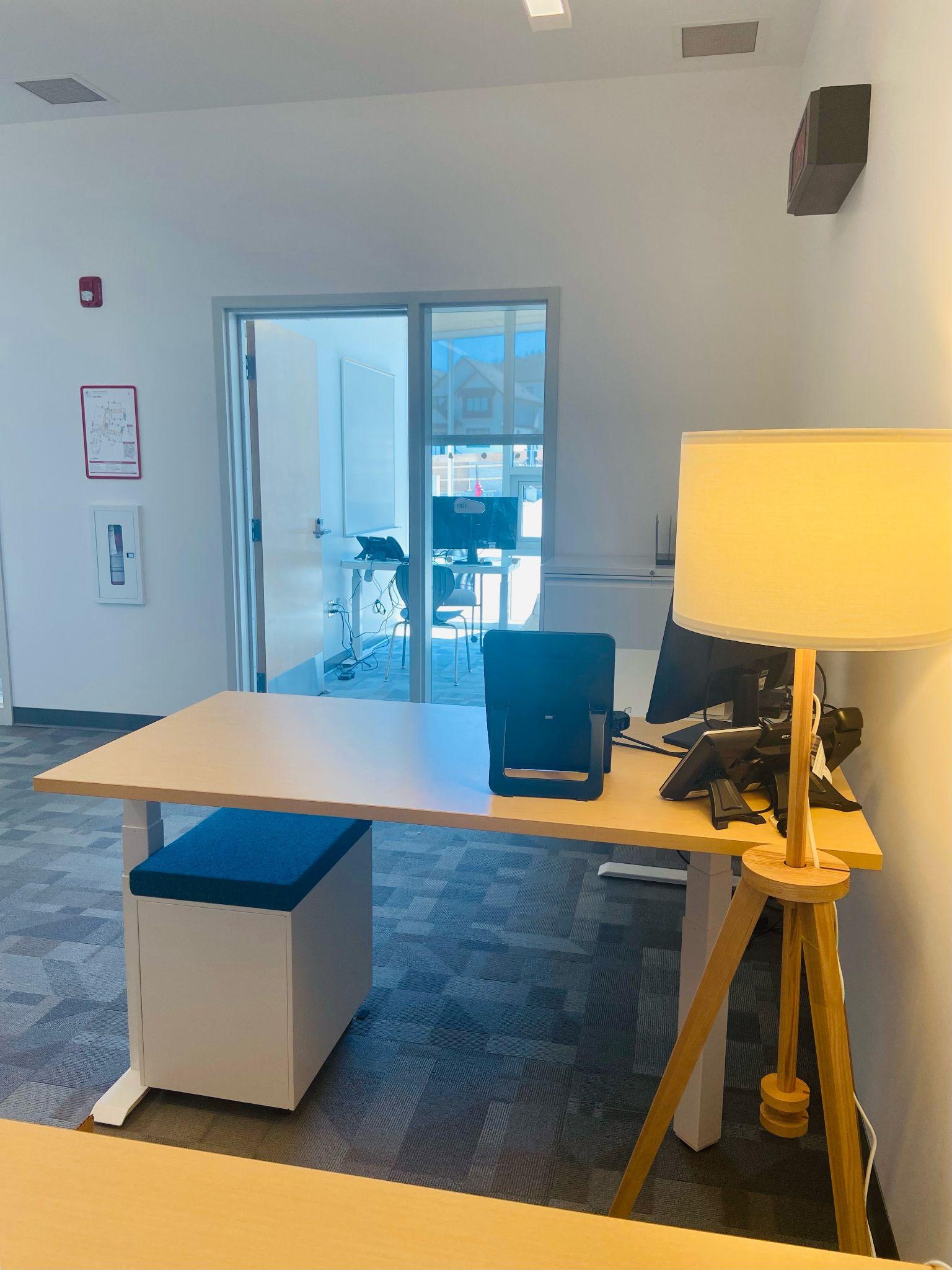 I can go to the office if I need help or if I am hurt.
There will be fun places to play outside.
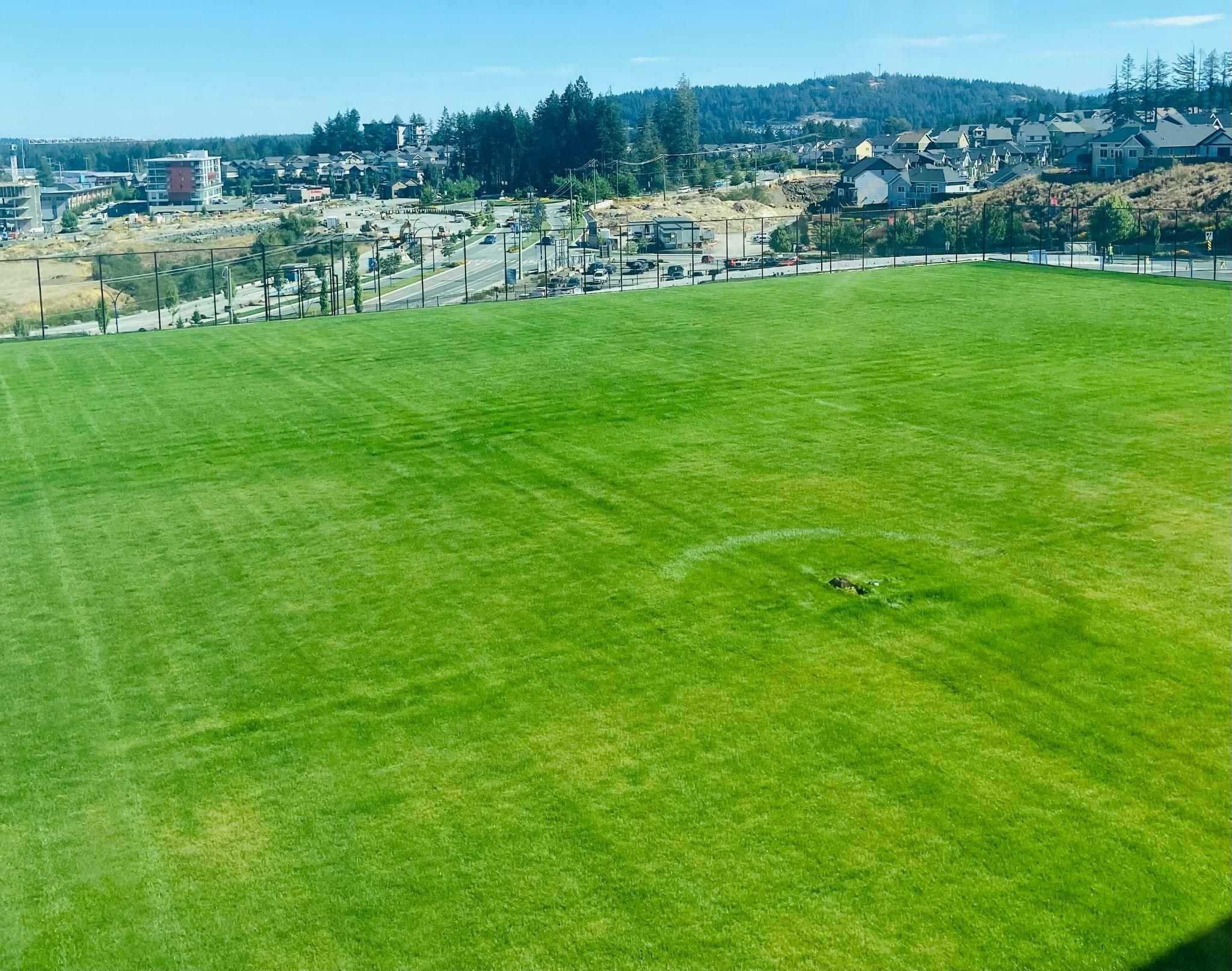 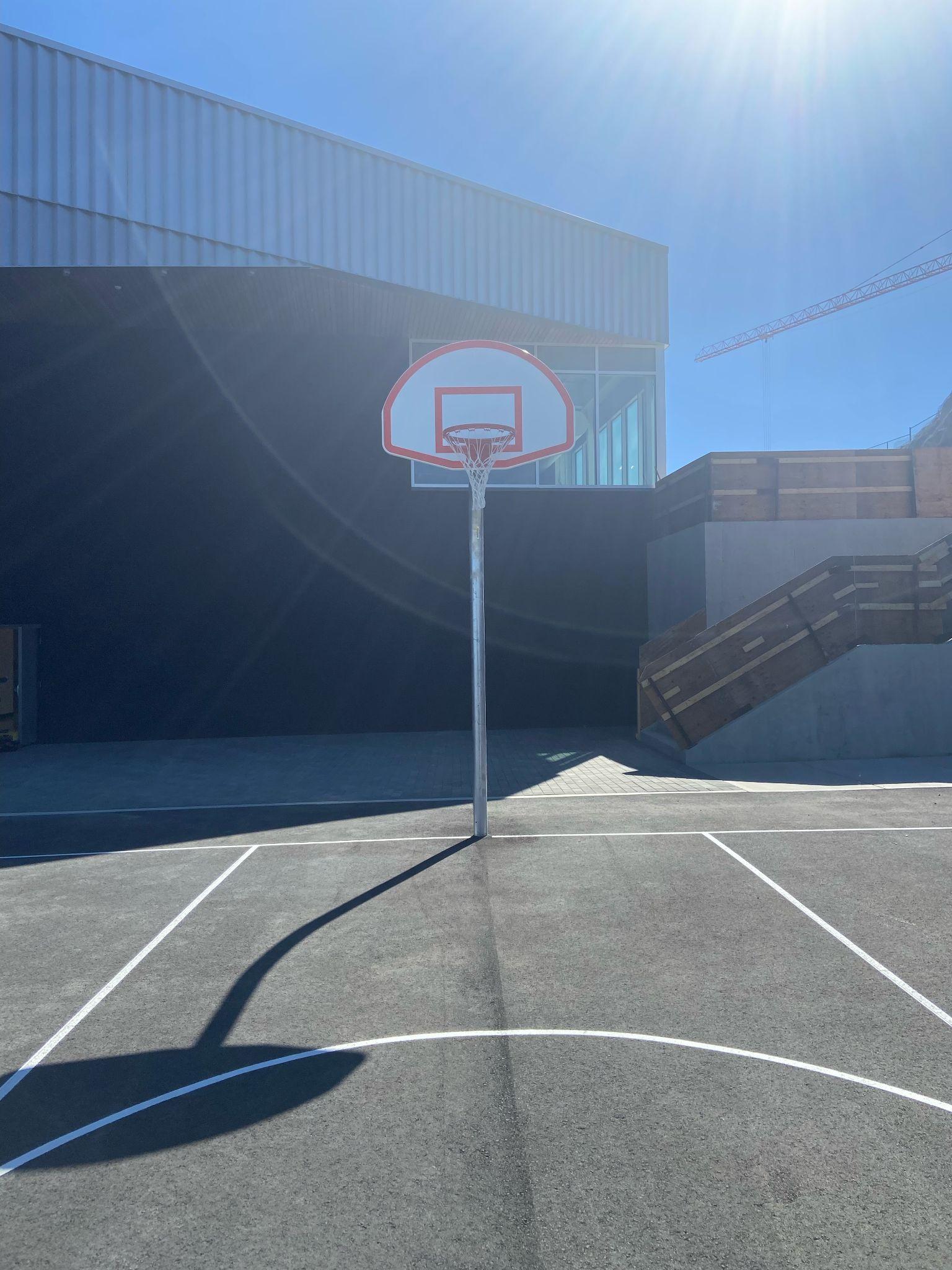 There will be many new people for 
me to meet at my new school. 

I might be nervous, but that’s normal.

I am excited to start at my new school too!